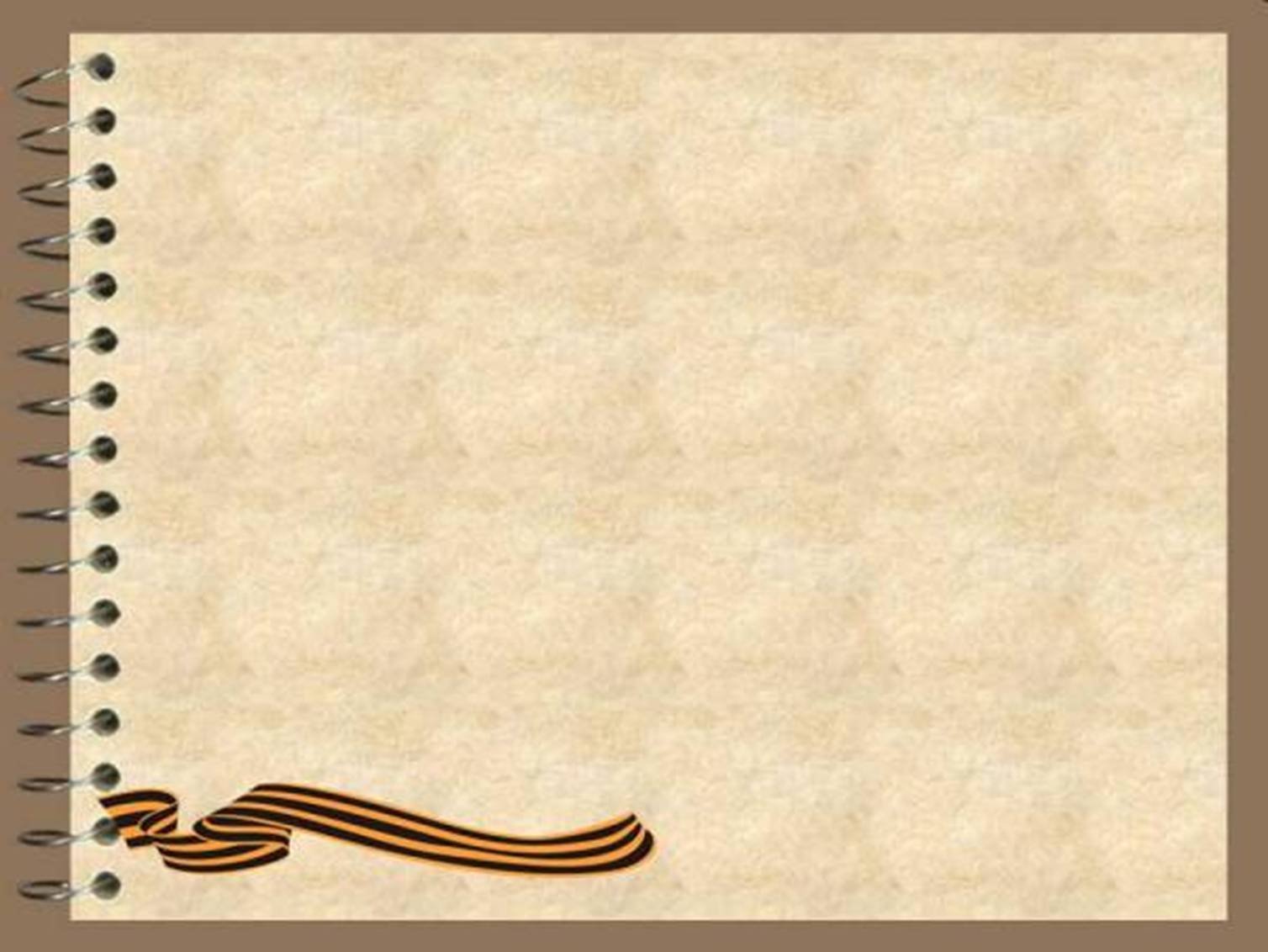 Техника Великой ПОБЕДЫ
Выполнила воспитатель Зайцева Ольга Викторовна
МДОУ детский сад «Соловушка»
поселок Казанцевский
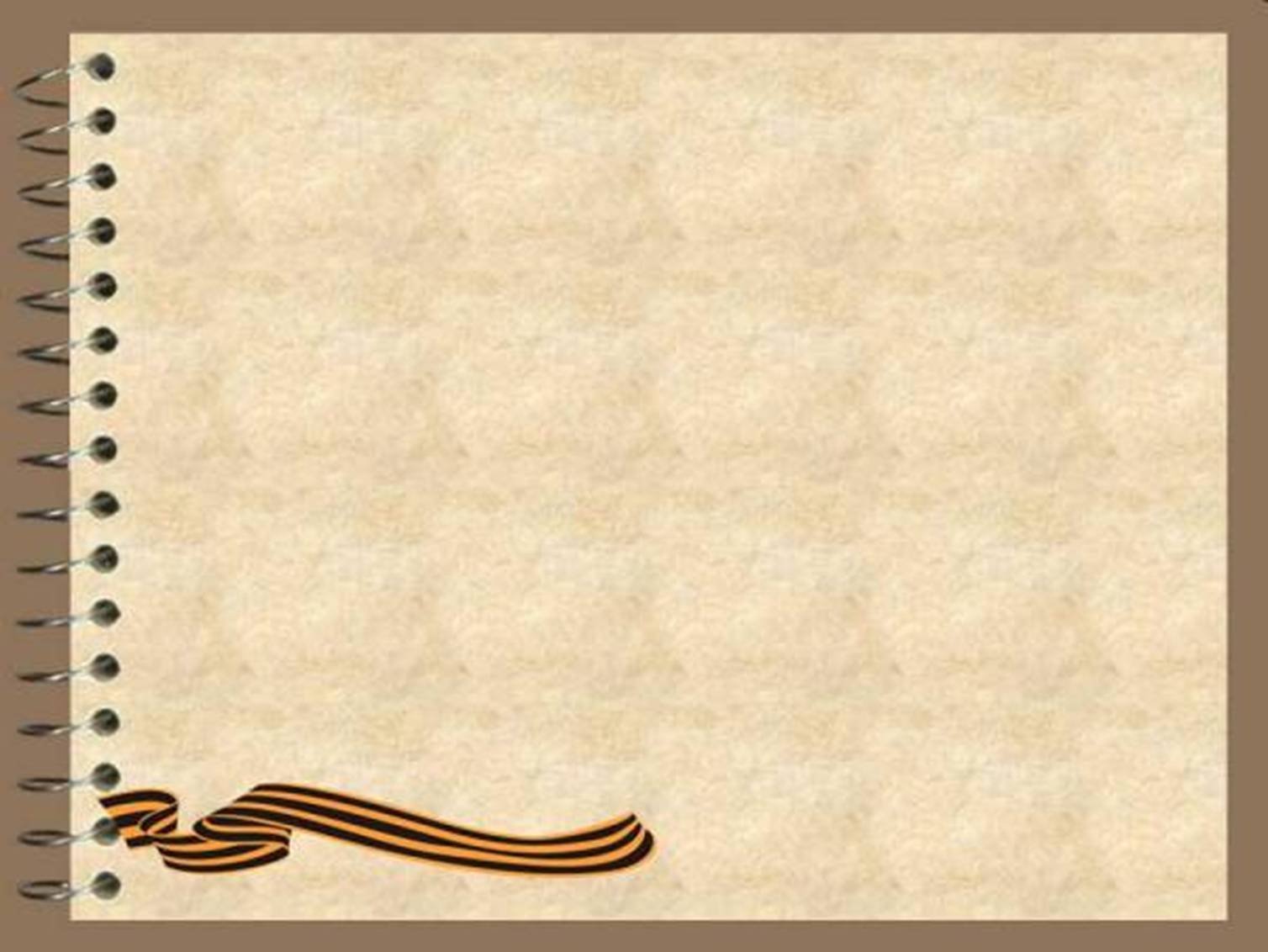 История не стоит на месте: меняется жизнь, рушится страна, возрождается вновь, а с ней меняемся и мы, но вечные ценности остаются ни смотря ни на что.Это : любовь к Родине, патриотизм, умение сопереживать, сочувствовать. Память для того и существует, чтобы помнить, кому мы обязаны своей жизнью и благополучием, какой ценой мы все это получили.
Надо беречь и хранить свою историю. Уважать и преклоняться перед воинами и работниками тыла за героизм, стойкость, выносливость, проявленными ими в годы Великой Отечественной войны.
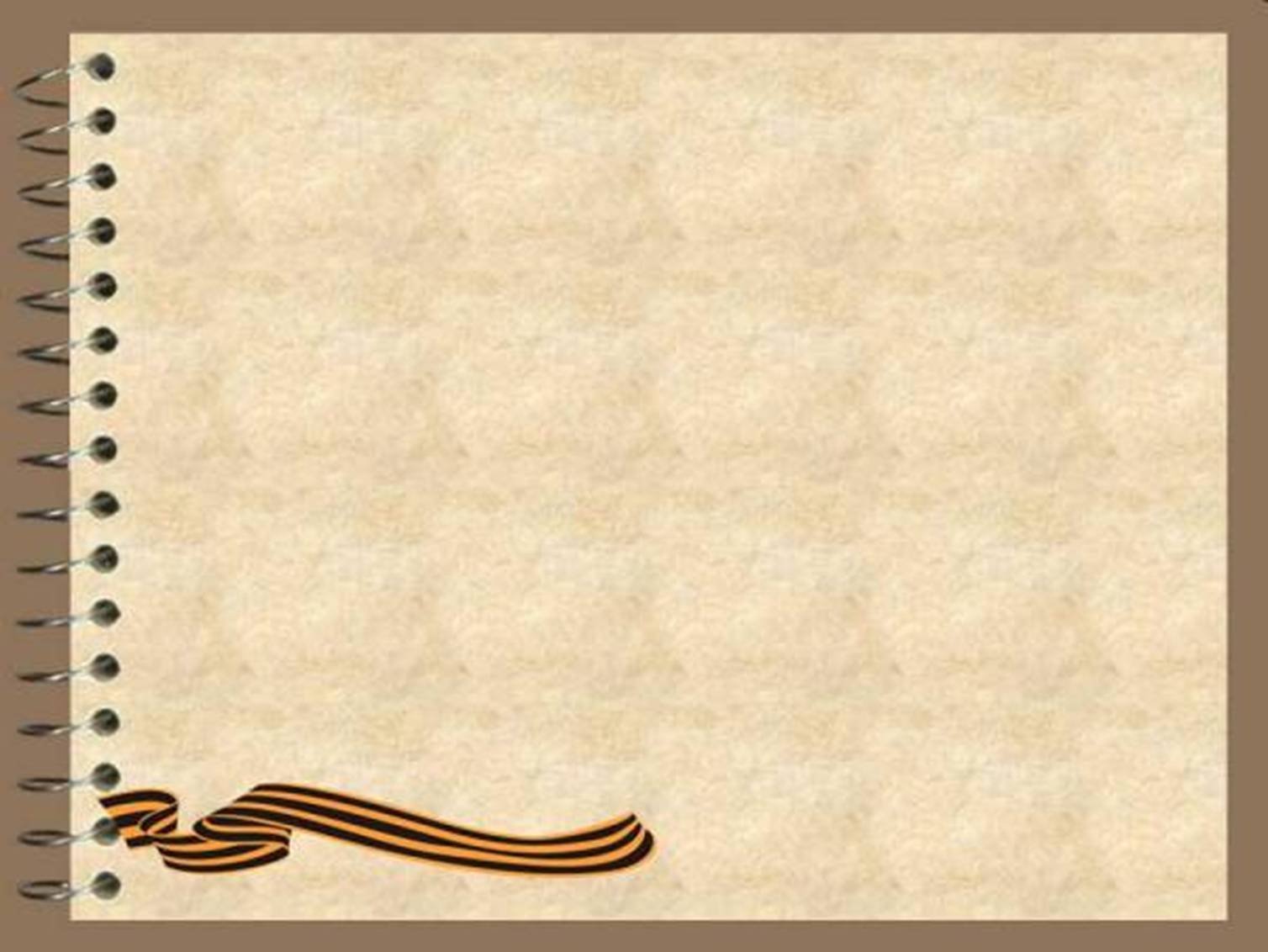 Цель: 
заложить патриотические и нравственные начала у дошкольников старшего возраста через ознакомление с историей военной техники ВОВ

Задачи :  
Воспитывать патриотизм, формировать чувство гордости за своих предков;
Воспитывать любовь к Родине;
Познакомить  детей с военной техникой, которая помогла советской Армии отстоять победу в Великой Отечественной войне
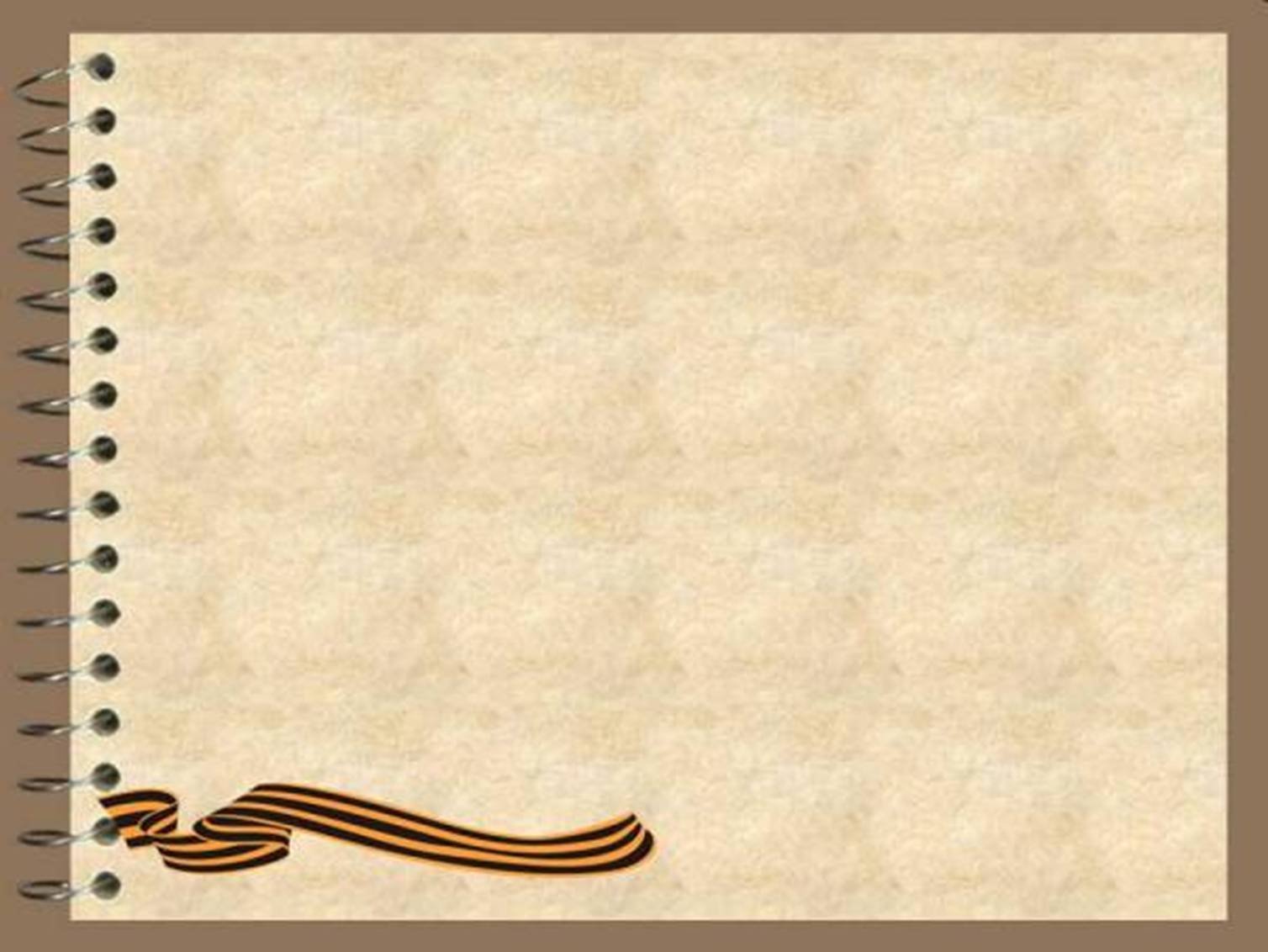 Средний танк Т-34 – оказал огромное влияние на исход войны и на дальнейшее развитие мирового танкостроения. Благодаря совокупности своих боевых качеств Т-34 был признан многими специалистами и военными экспертами одним из лучших танков Второй мировой войны
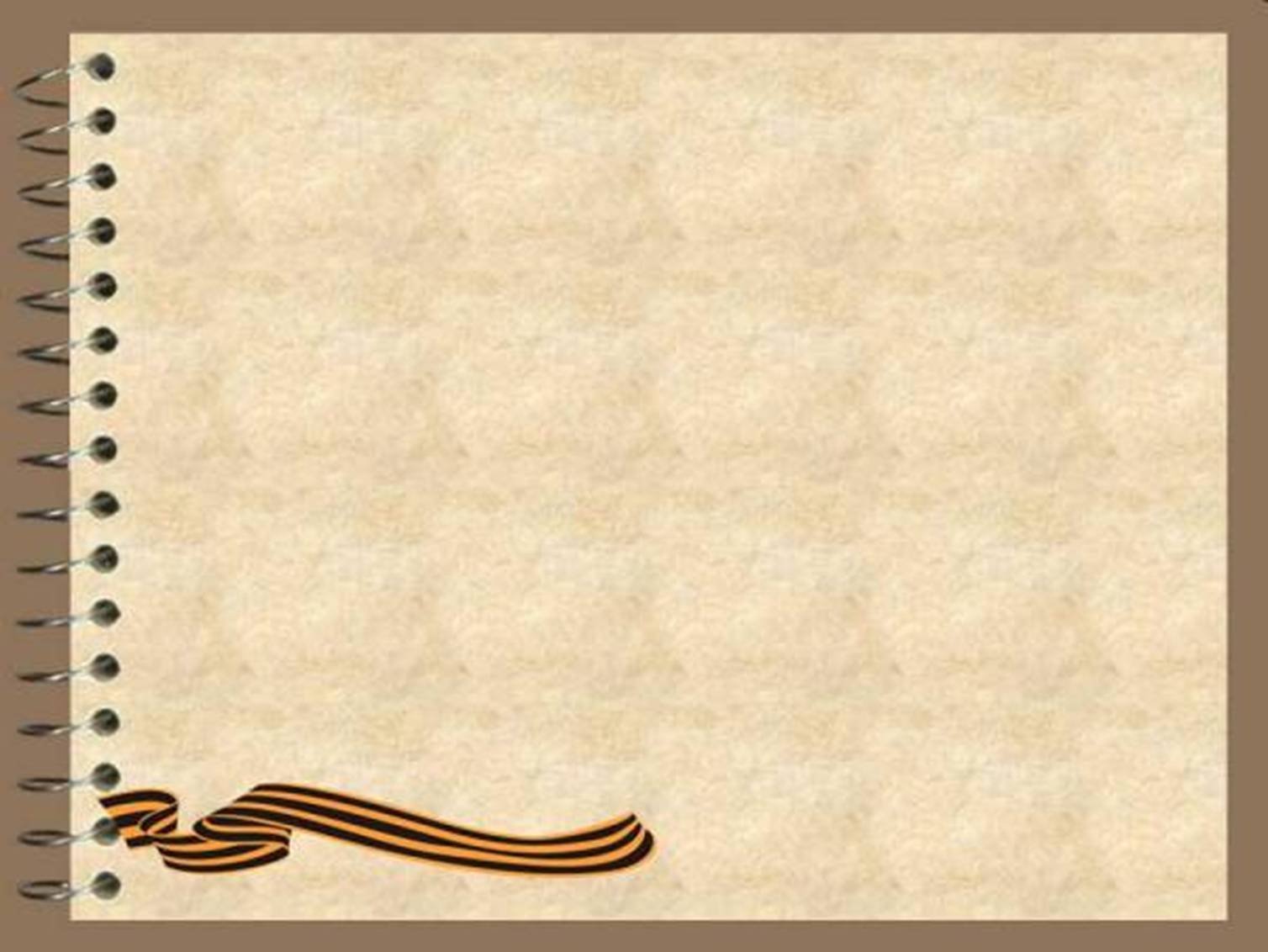 БМ-13 - это не просто техника, это ракетница «Катюша», которая изменила ход войны и стала настоящей артиллерийской легендой. «Катюшу» боялись все враги, ее любили все наши воины
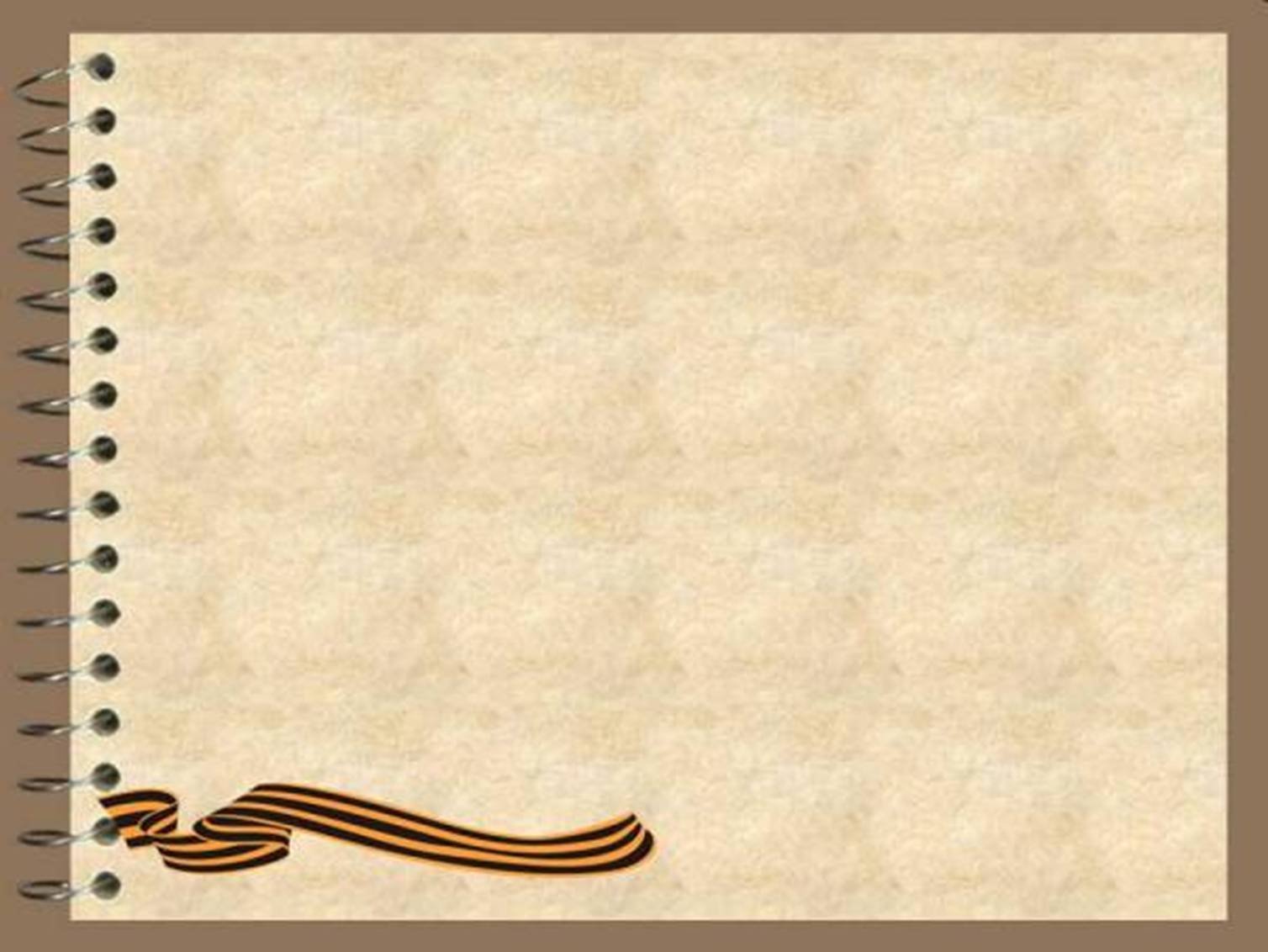 ГАЗ-ММ (полуторка) внесла огромный вклад в Победу, именно она чаще всего ходила по «дороге жизни» в первую зиму блокады Ленинграда. Эта машина доставляла в город продовольствие и эвакуировала больных и ослабевших ленинградцев, в основном – стариков и детей.
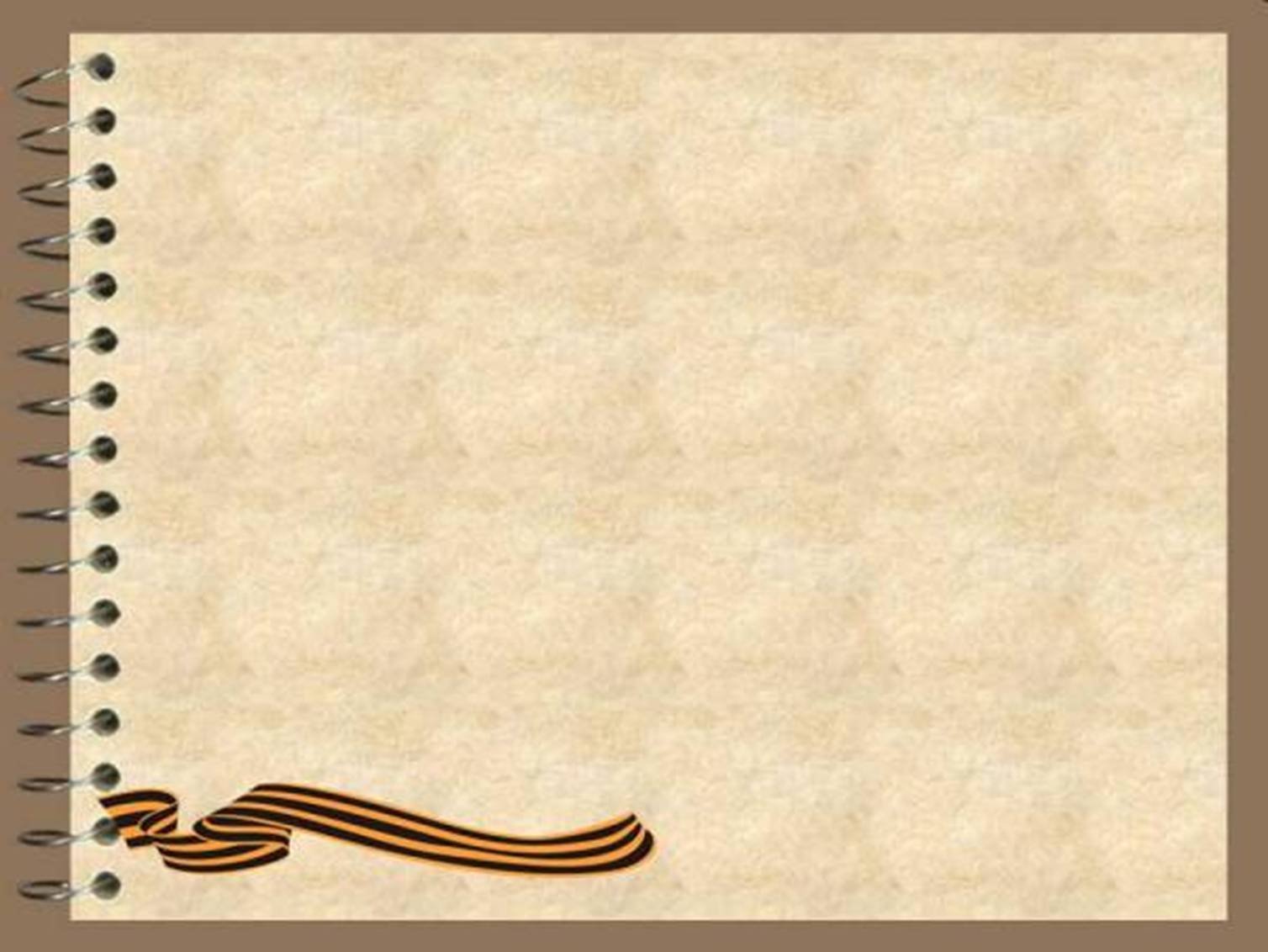 Пулемет «Максим», прошедший две мировые войны, Гражданскую, революционные события и Русско-японскую войну стал надежной опорой наших стрелковых частей вплоть до конца Великой Отечественной.
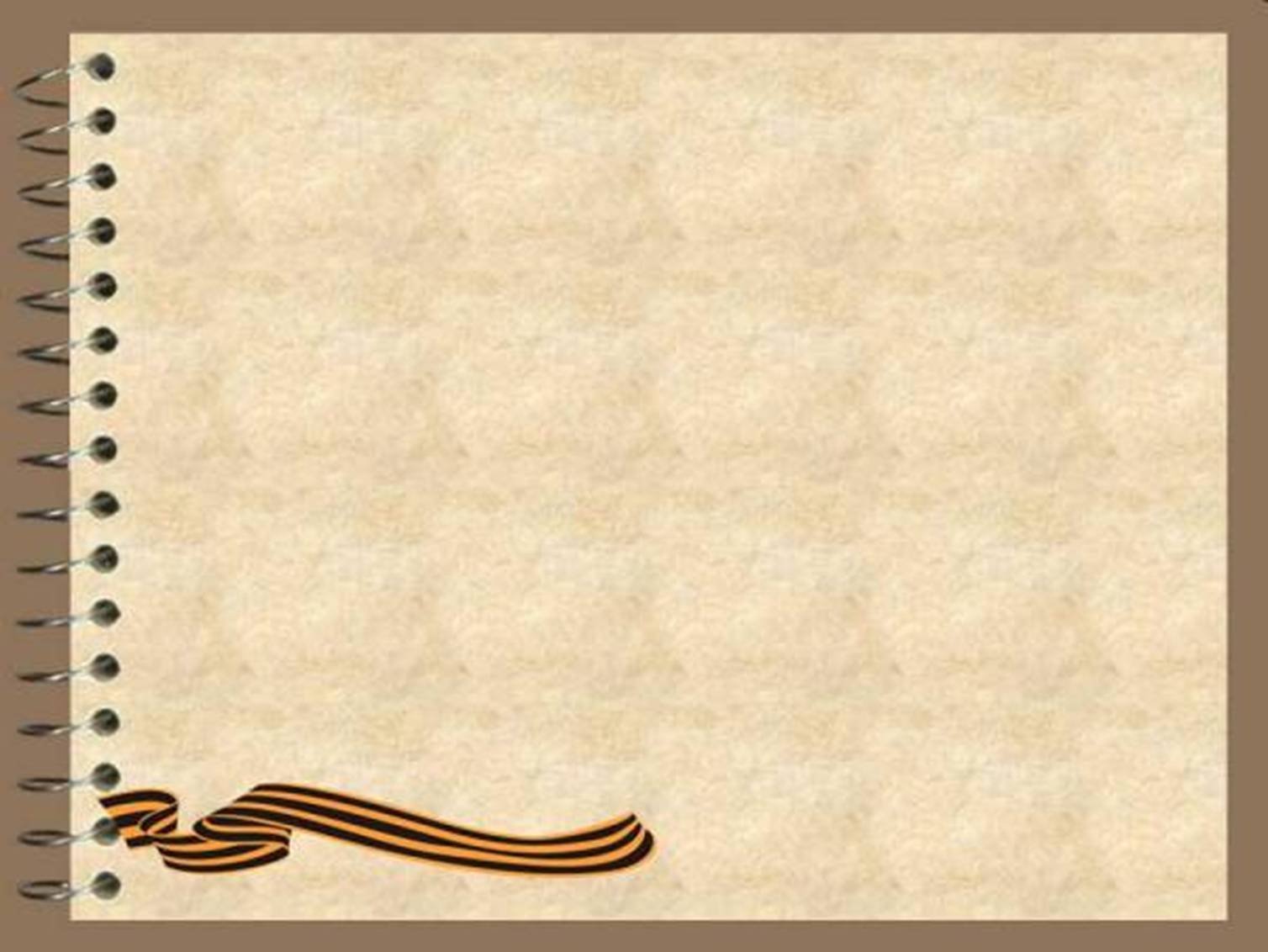 ЗиС-44- это санитарный вариант ЗиС-5В. Его главное отличие заключается в замене бортовой платформы на деревянный кузов-фургон с боковыми окнами и красными крестами между ними. ЗиС мог перевозить за раз четырех больных на носилках или 18 раненых в сидячем положении. Также  было место для медицинского персонала.
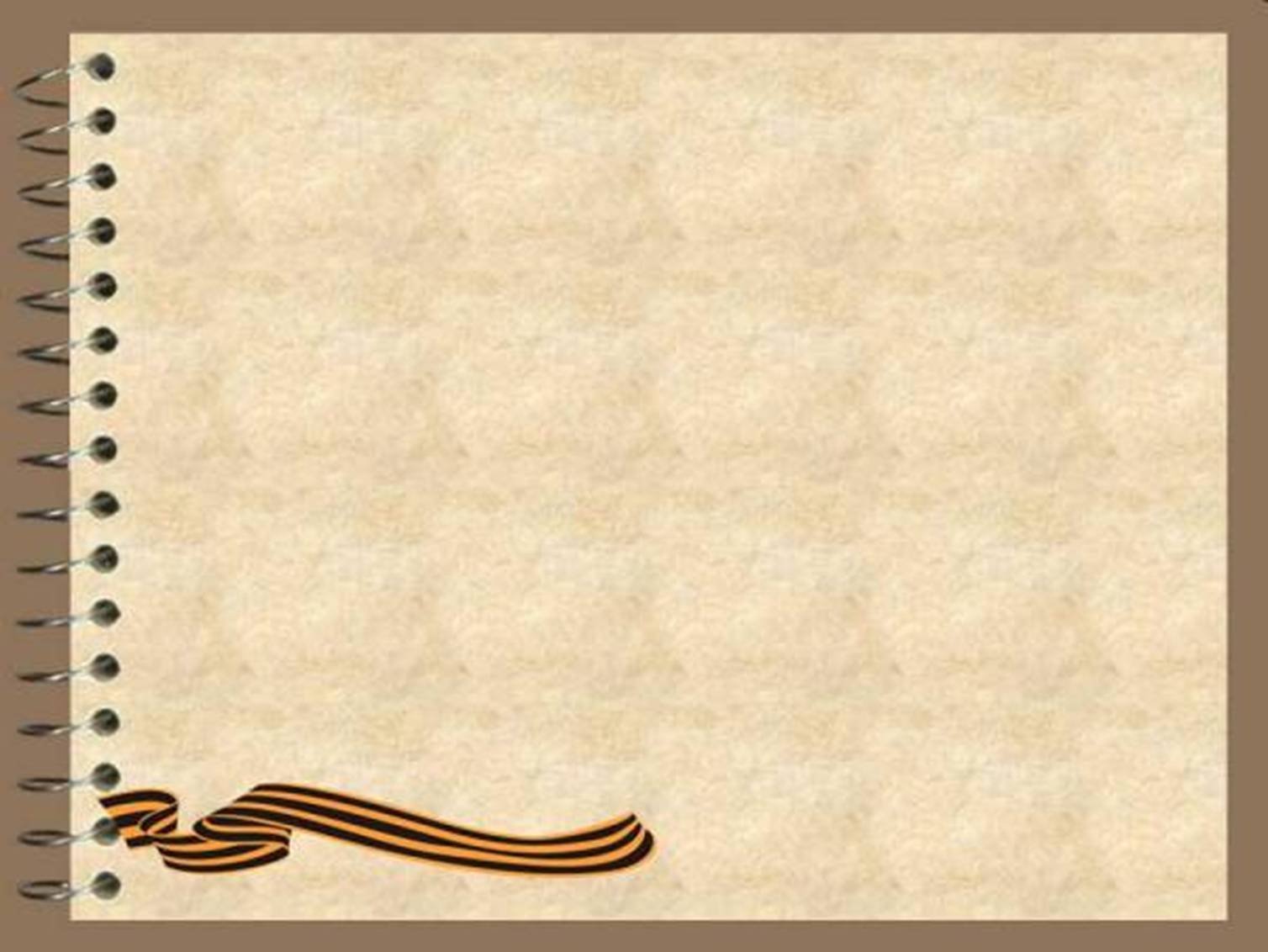 Автомобилем ГАЗ-61 во время Великой Отечественной войны пользовались в основном  видные деятели: маршалы и  генералы.
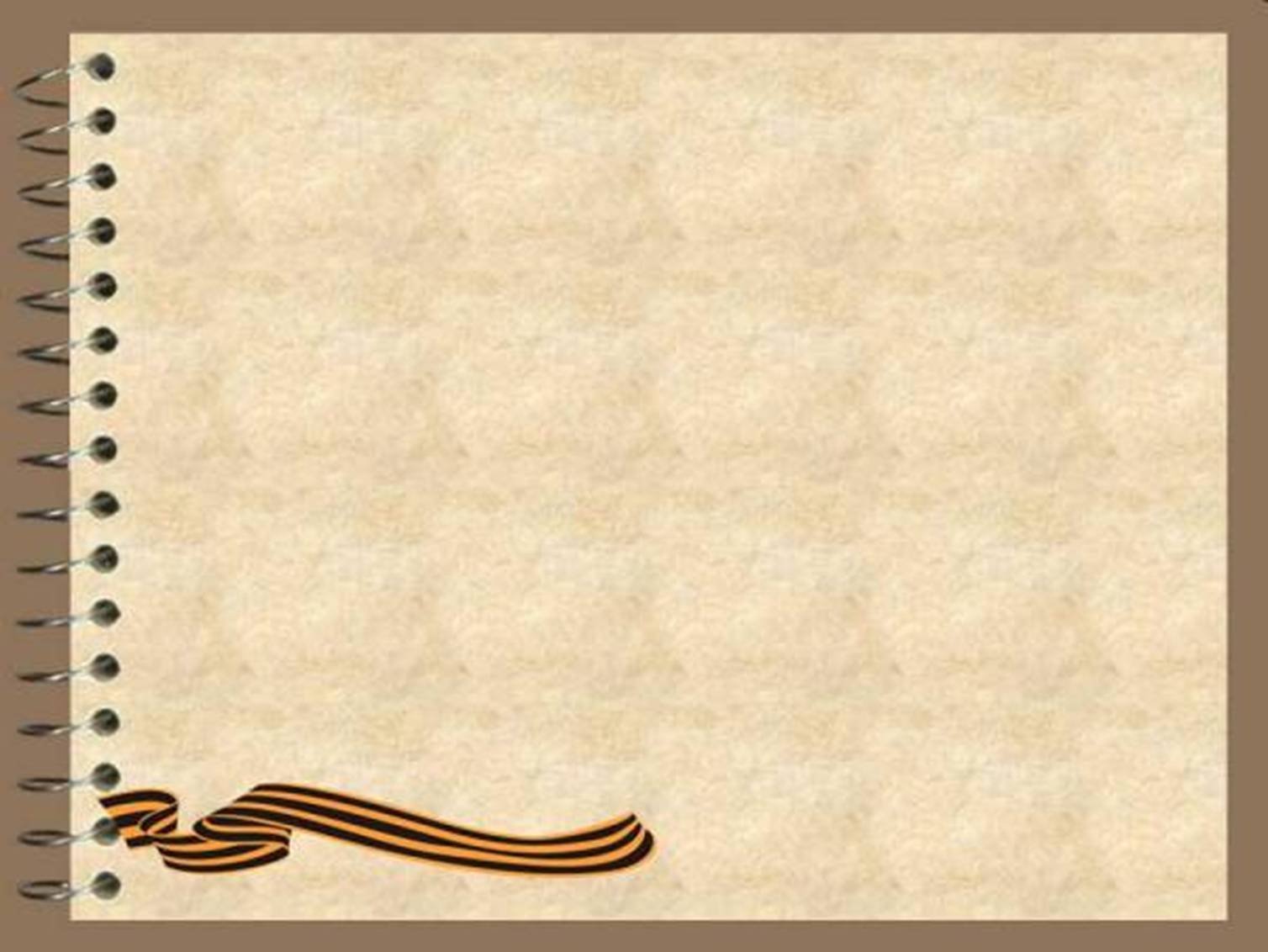 Советский биплан-истребитель И-15.В первые месяцы Великой Отечественной войны именно на эти самолеты легла основная тяжесть борьбы с немецкой авиацией.
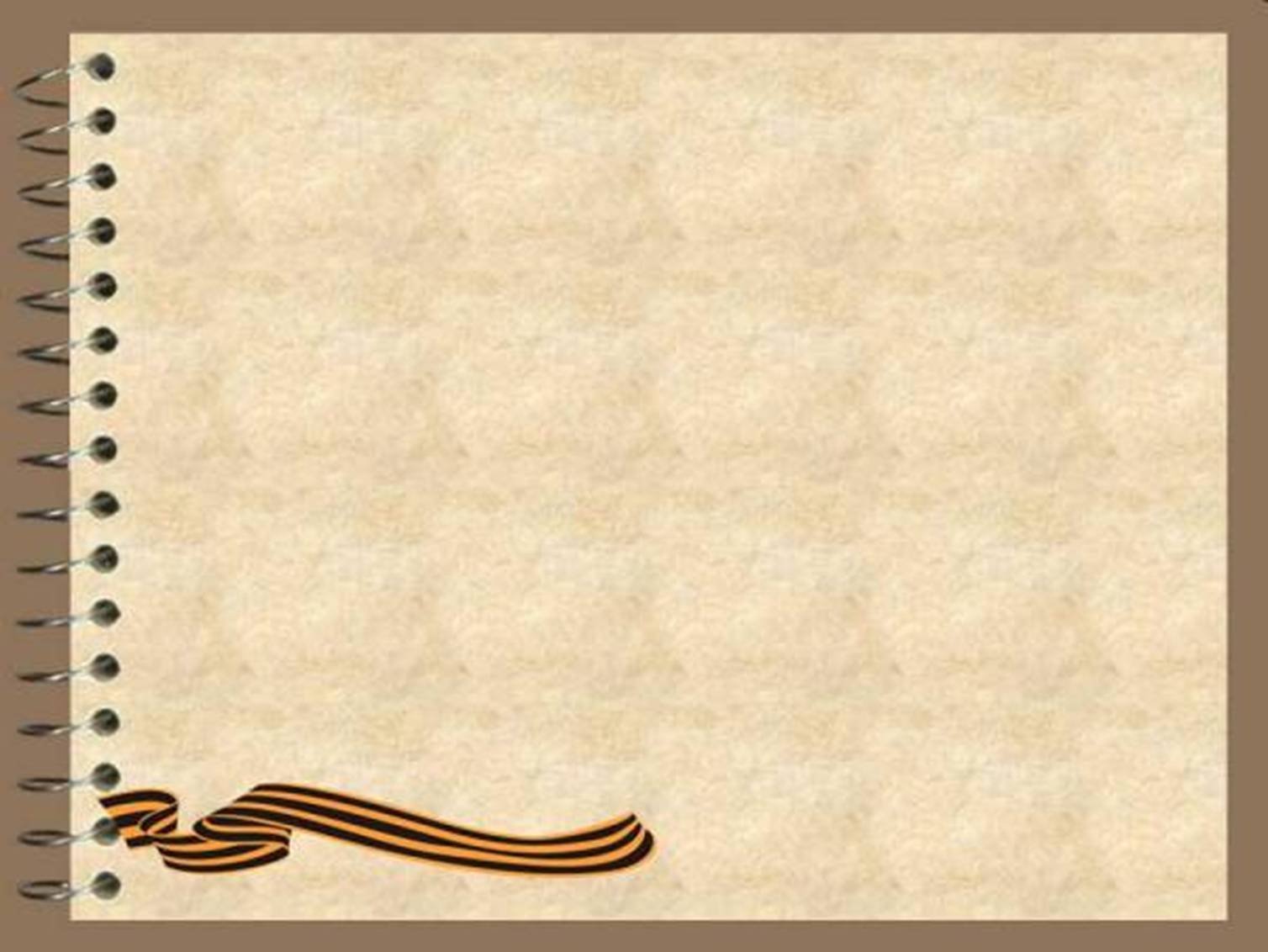 Боевой самолет, получивший название штурмовик Ил-2, предназначен для нанесения ударов на предельно малых высотах по наземным и морским целям. Для этого данные летательные аппараты оснащены всем комплексом вооружения: бомбардировочным, ракетным и артиллерийским.
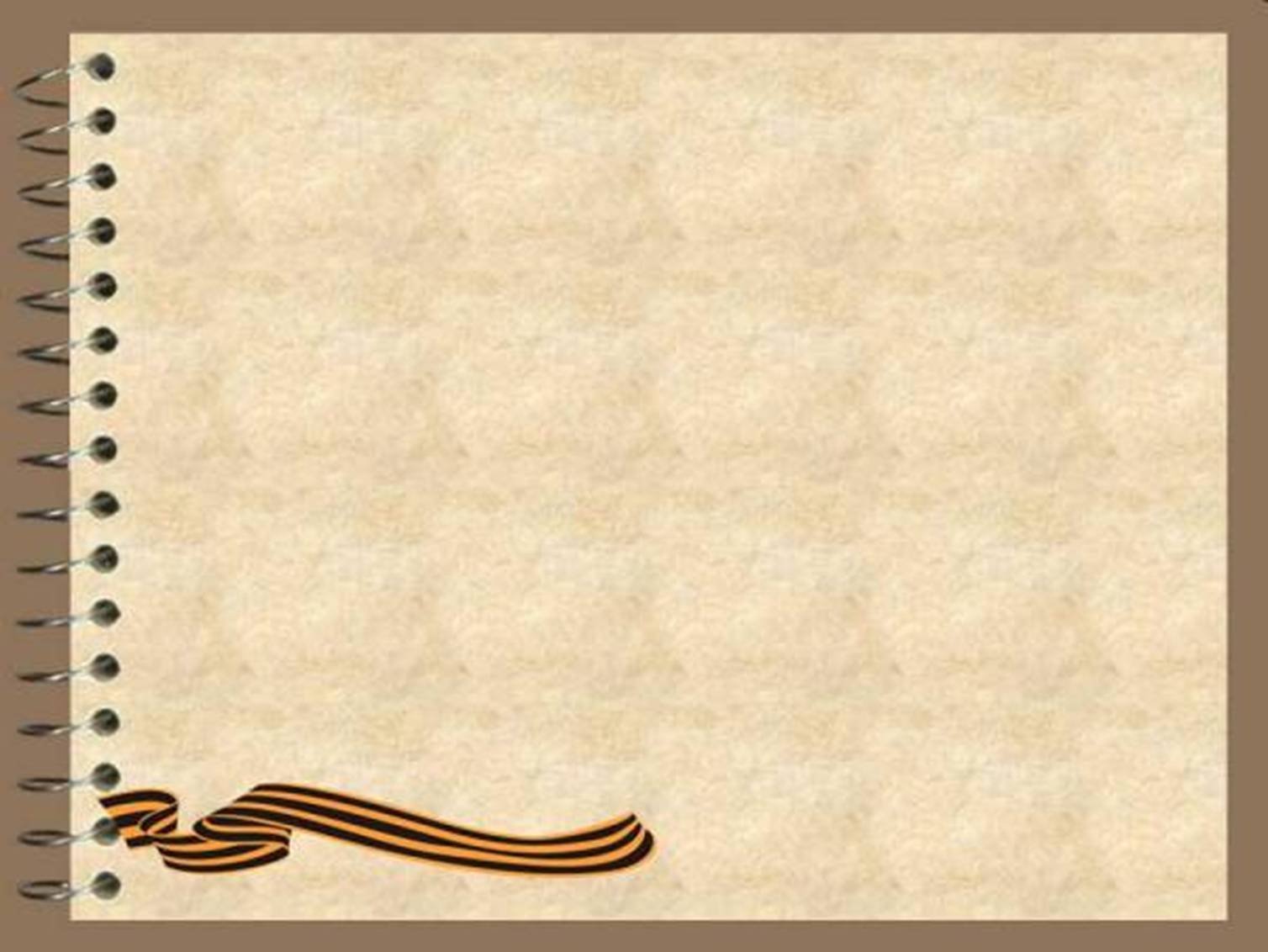 Советская Армия проявила необычайную силу и мощь духа в борьбе с фашистской Германией. Все силы были направлены на помощь фронту. Военные заводы и фабрики работали круглосуточно. Создавались и совершенствовались новые боевые машины, танки, самолеты, корабли, оружие.
     Победу мы завоевали не только кровью и численным превосходством советских солдат, но и достигнутым военно-техническим превосходством
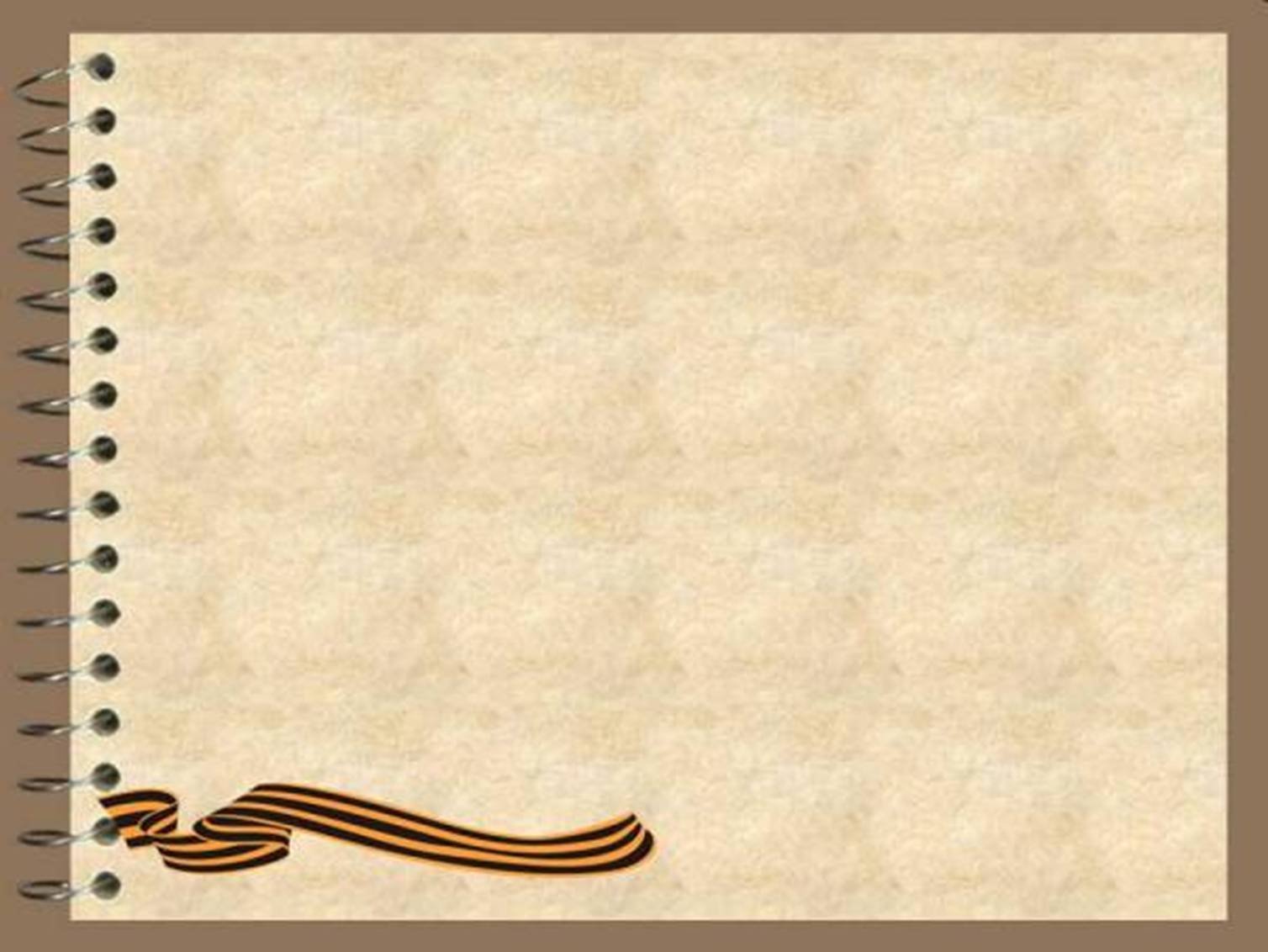 Ребенок, познакомившись с военной техникой узнает о умении, творчестве людей, которые ковали победу всеми силами. Гордость и любовь к Советской Армии испытывает каждый человек.
 У ребенка расширяется кругозор, появляется мотивация познакомиться с другими моделями техники того нелегкого времени.
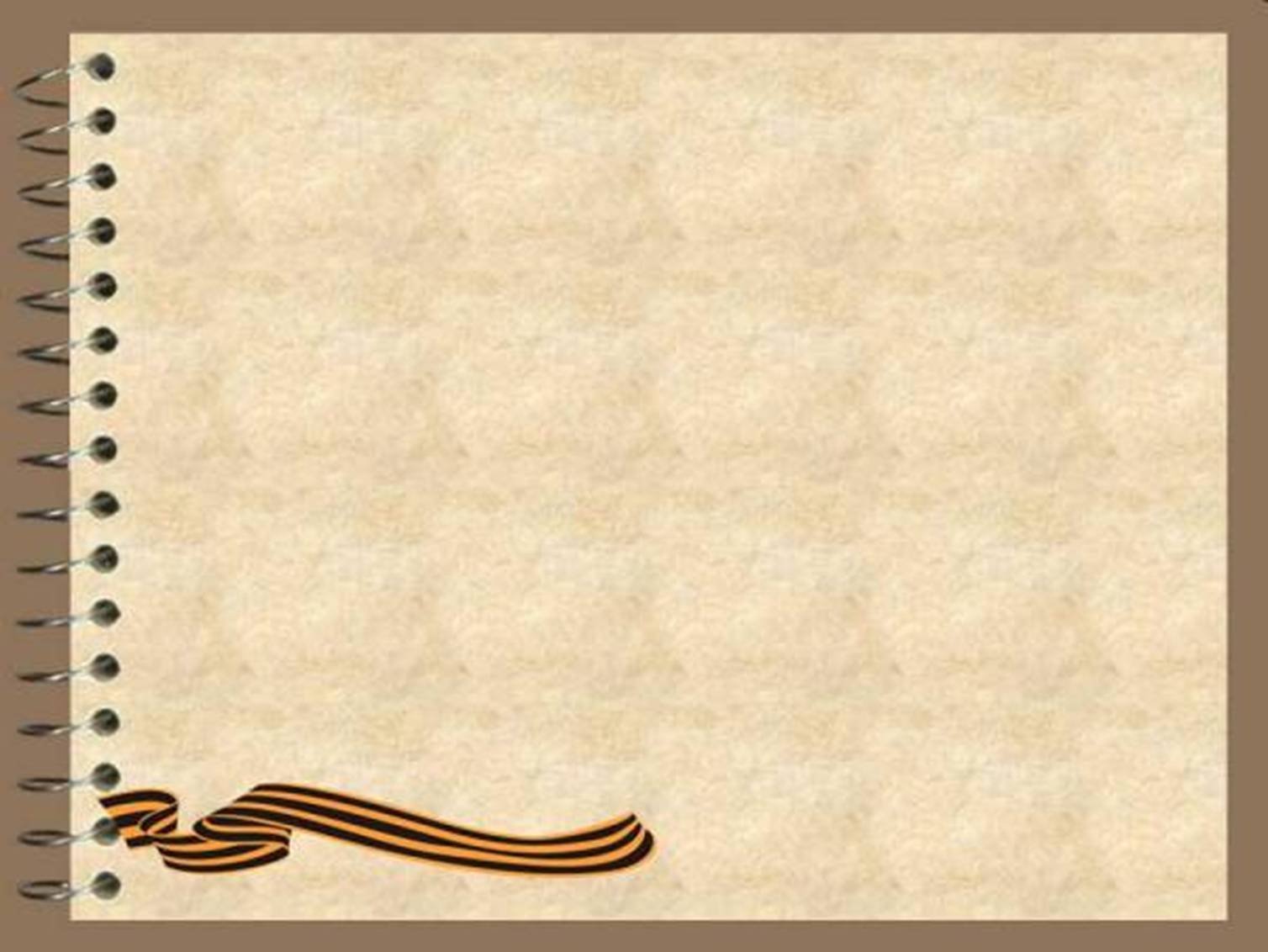 Вся техника  была изготовлена мной из картонных коробок и покрашена акриловыми красками. 
          Техника мобильна, трансформируема и экологически   безопасна.
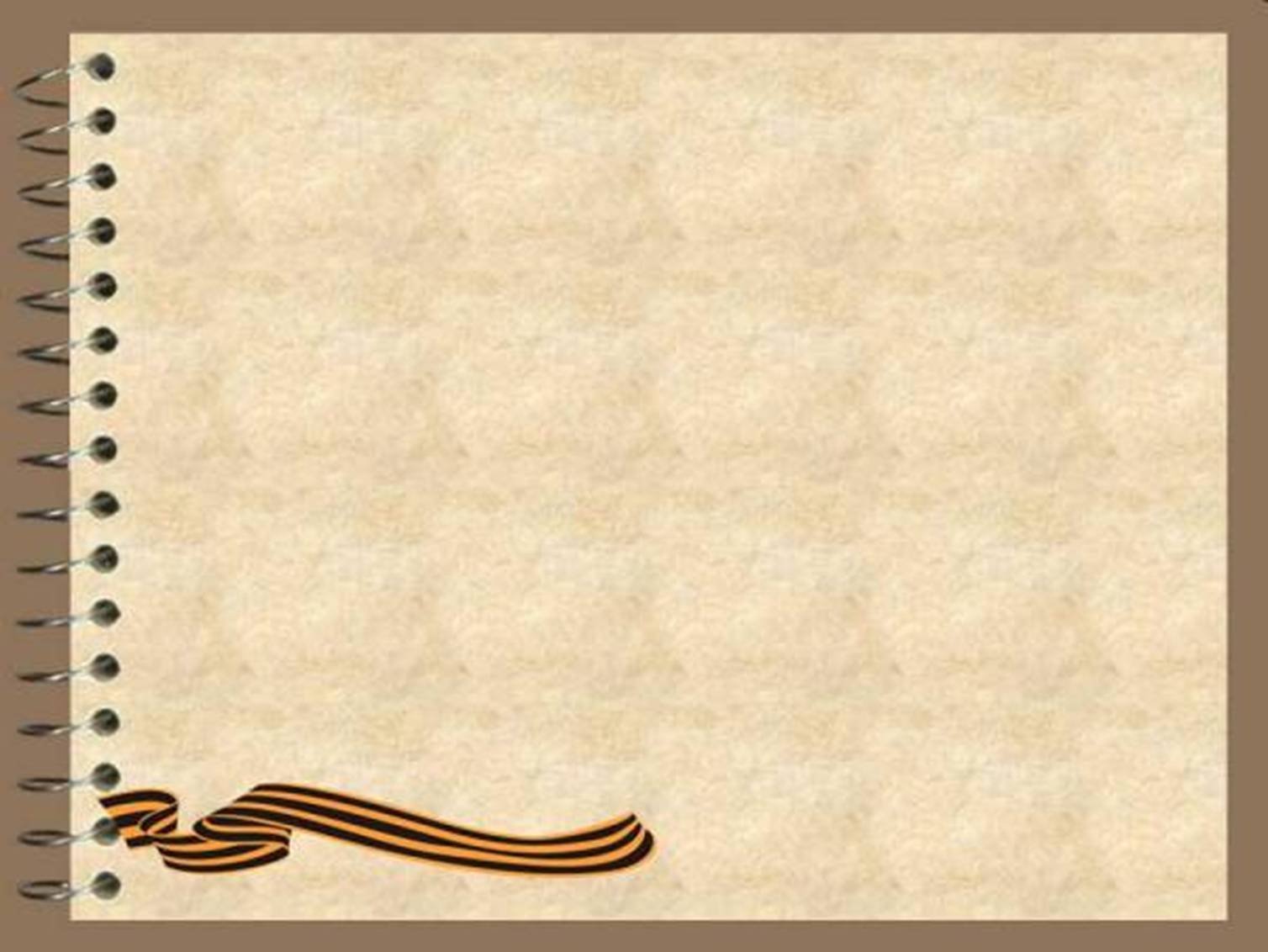 СПАСИБО  ЗА  ВНИМАНИЕ !